BPMN Choreography
Barbara Re
Choreography Diagram
Focuses on the interactions among two or more participants.
Choreography Diagram (cont’ed)
Interactions can be explicitly captured
Choreography Diagram (cont’ed)
Choreography Task
Atomic activity
Represents an interaction between two business parties
Either one-way (asynchronous) or two-way (synchronous)
Distinction between initiating and receiving party
Choreography Task
Band of initiating party unfilled
Message icons optional
       

 Choreography Task		Collaboration View
Basic Choreography Elements
Choreography Sequencing Constraints
The initiator of a Choreography Activity must have been involved in the previous Activity (excluding first activity)
Why?!
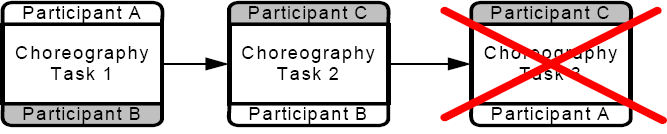 Business Process Model and Notation, Page 338
OMG Document Number: formal/2011-01-03
January 2011
Choreography Sequencing Constraints
Business Process Model and Notation, Page 339
OMG Document Number: formal/2011-01-03
January 2011
Example: Choreography of an auction
A Seller sends information about an item he wants to sell to an auction Provider. The Provider publishes the auction by offering the item to the Bidder. Once the auction has started the Bidder places an offer. In case the item is sold the auction Provider finalises the purchase with the Buyer, otherwise he notifies the Seller that his item has not been sold.
Solution: Choreography of an auction
Initiator must be the party that took the decision
Decision needs to be taken by preceding interaction, based on available data
[Speaker Notes: Seller sends information about an item he wants to sell to an auction Provider. The Provider publishes the auction by offering the item to the Bidder. Once the auction has started the Bidder places an offer. In case the item is sold the auction Provider finalises the purchase with the Buyer, otherwise he notifies the Seller that his item has not been sold.]
Choreography Task – Internal Markers
Only one of the loop or multi-instance applicable
		
		                                  Loop	        Multi-instance
Choreography TaskMulti-instance Party marker
Parties may be multi-instance
E.g. customers or shippers
Example: Choreography of an auction
Where can we use the MI party in the auction example?
Example: Choreography of an auction
Where can we use the MI party in the auction example?
Sub-Choreography
Compound activity of a choreography
Involves at least two business parties
Loop, MI activity and MI party markers are applicable
From Choreography to Collaboration and back
Enterprise and Business Process Modelling
17
Exclusive Gateway
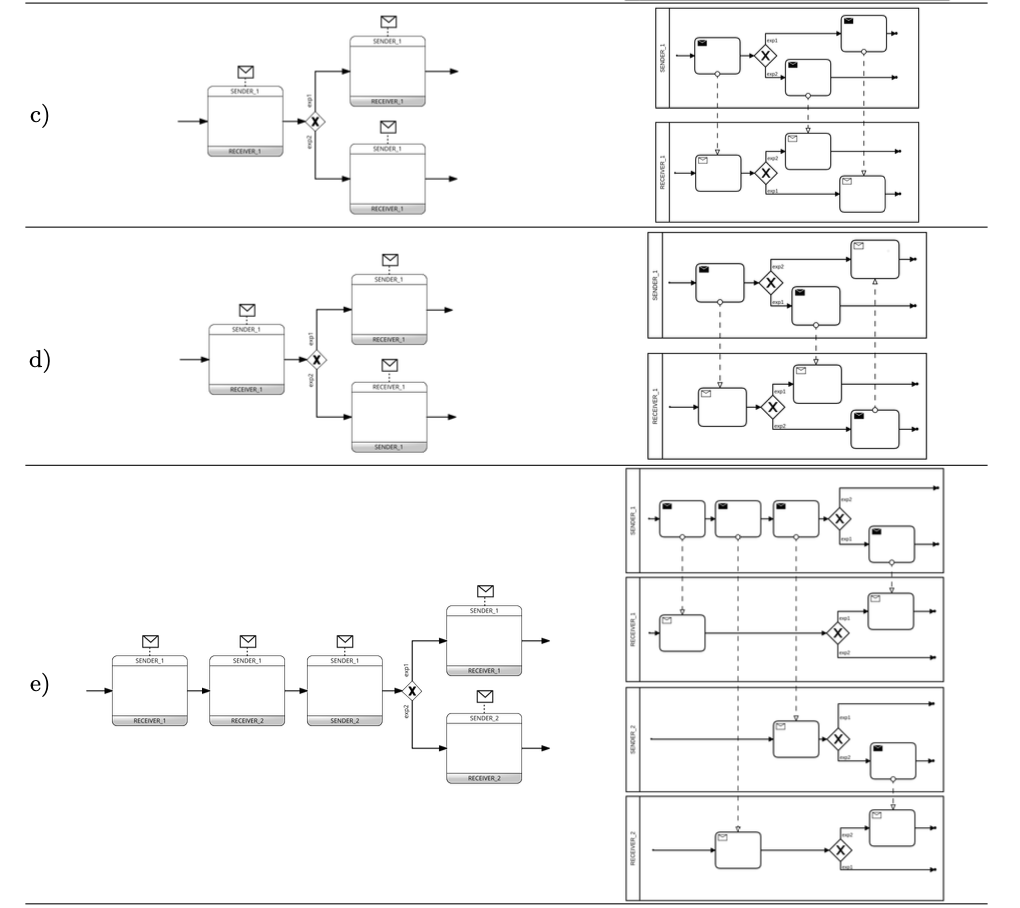 Enterprise and Business Process Modelling
18
Event Based Gateway
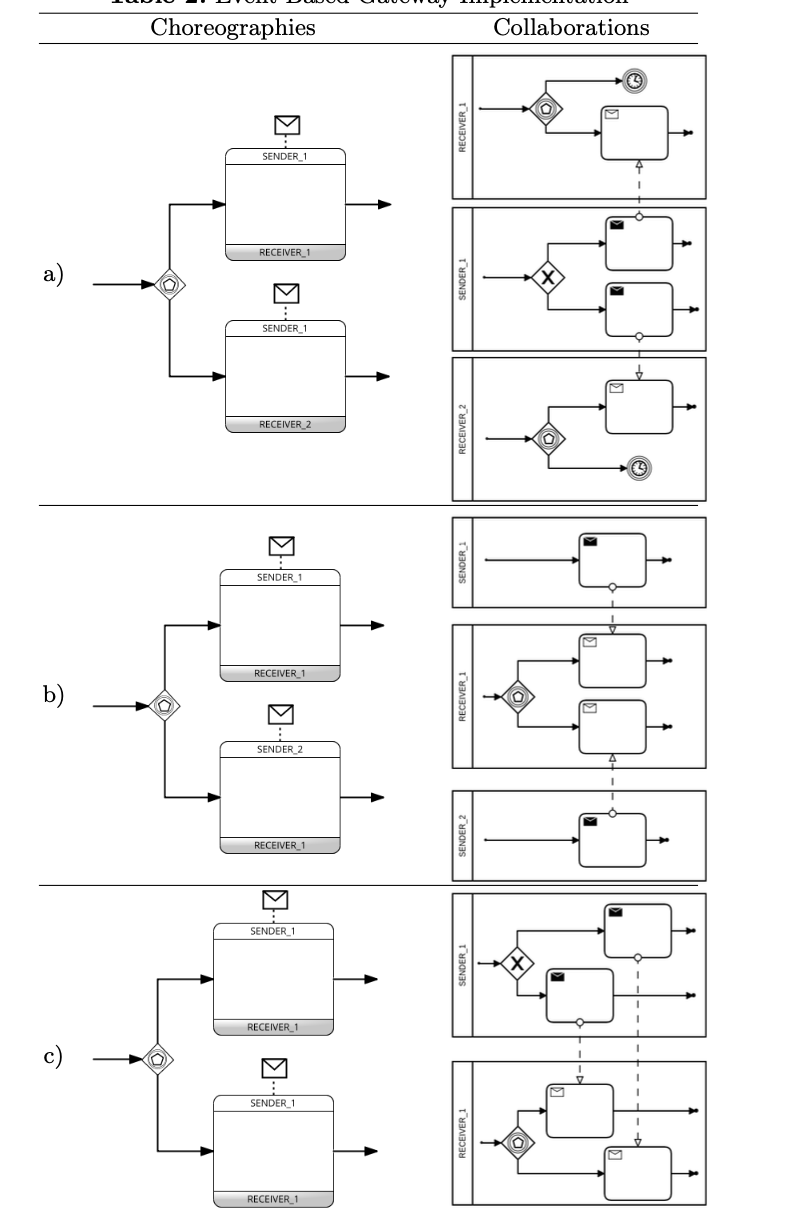 Enterprise and Business Process Modelling
19
Example: Choreography
Use this diagram as a template to build the corresponding collaboration diagram
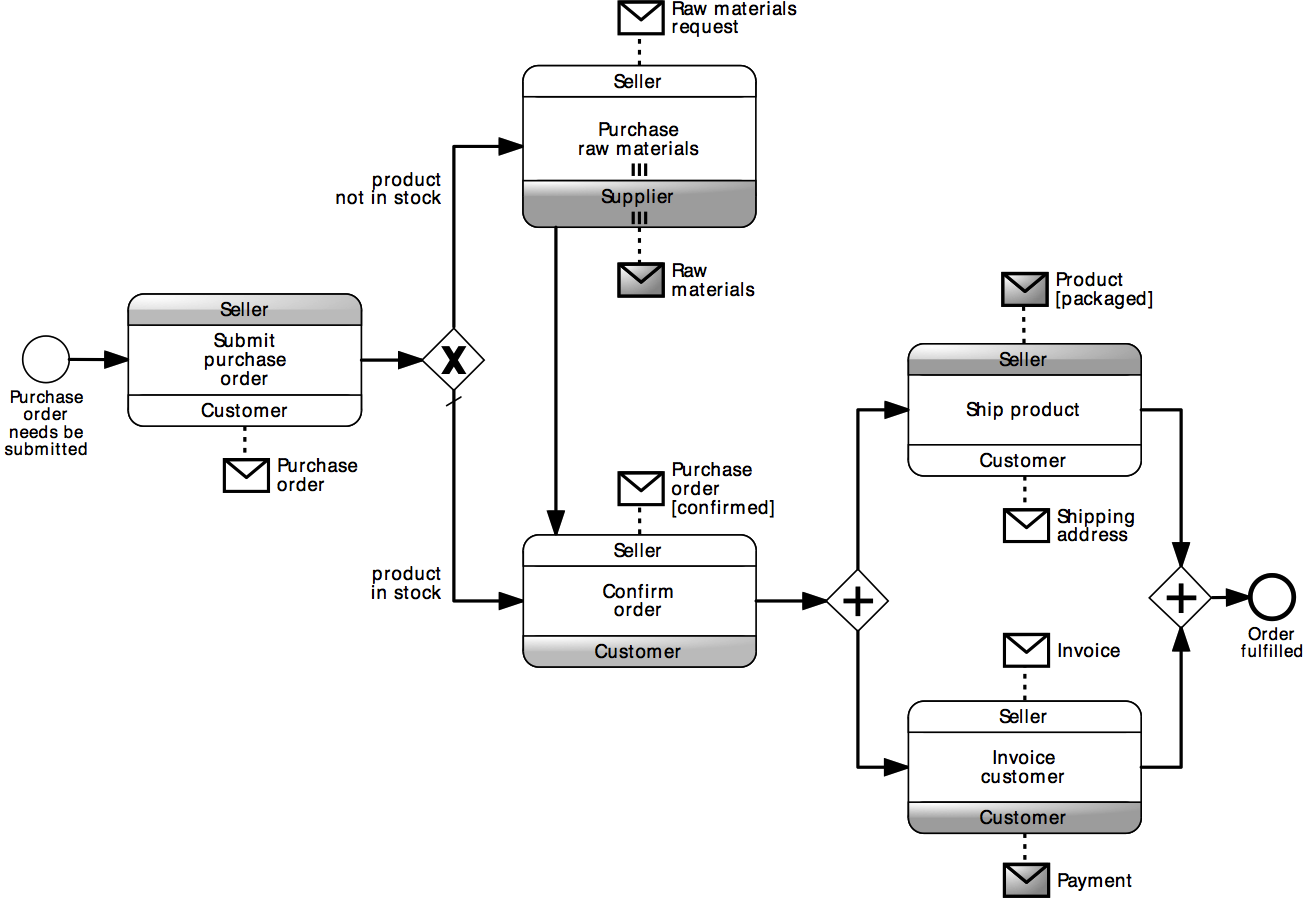 Solution
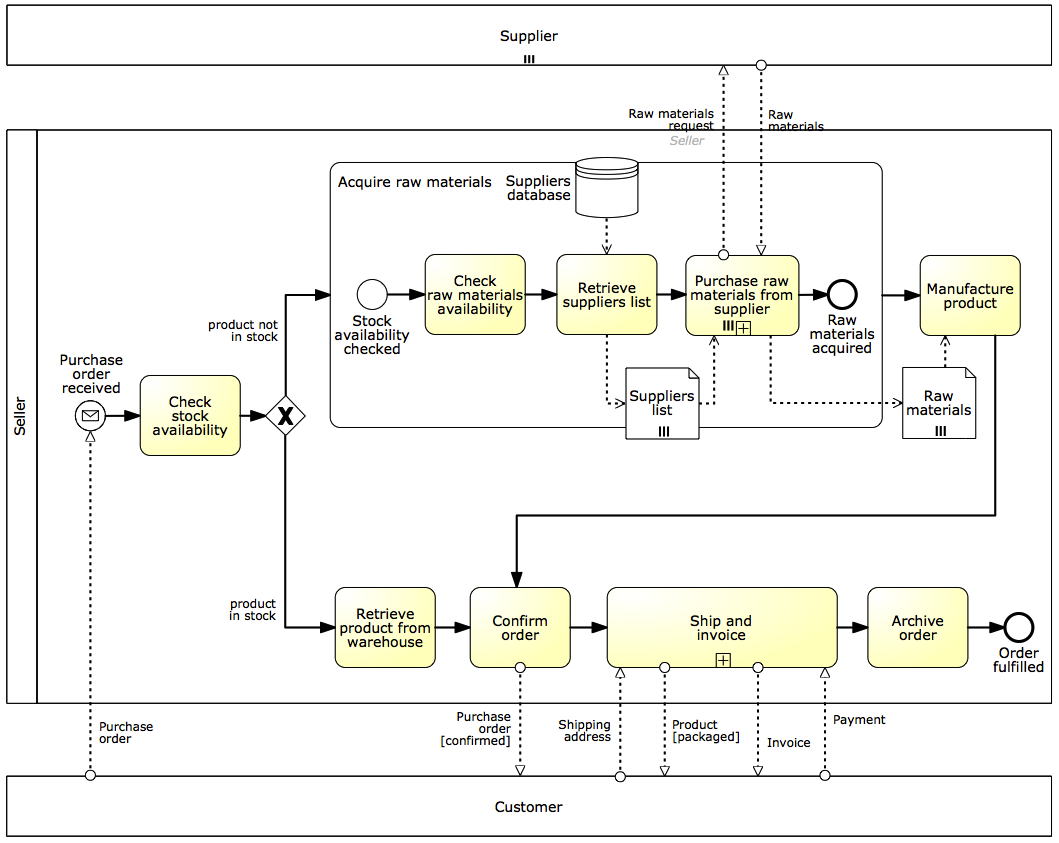 Enterprise and Business Process Modelling
21